RADIO REACHES 90% WEEKLY: A18+ WHO HAVE SHOPPED ON WAYFAIR  PAST YEAR
AGE BREAKDOWN: AVG AGE 47: 98i
DEPT STORES SHOPPED PAST YEAR ( IN STORE/ ONLINE)
CONSUMER 
 PROFI LE
HHI: AVG  $109,000  110i
REGION BREAKDOWN: INDEX / % TOTAL
112i
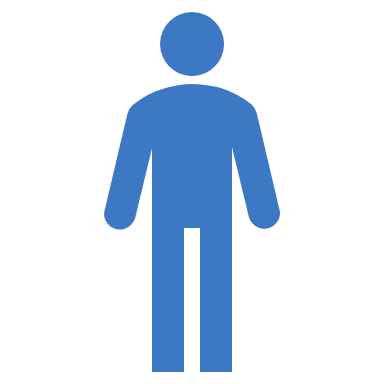 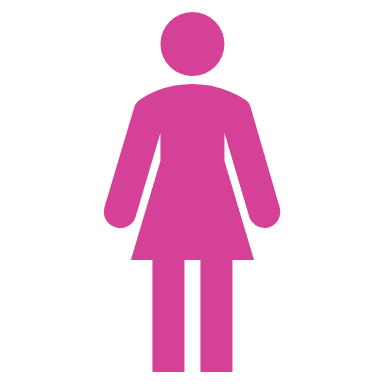 OCCUPATIONS:
109i
115i
138i
139i
94i
120i
123i
119i
97i
35%
70i
141i
65% 
129i
126i
71i
110i
127i
122i
84i
379i
APPROX  9%  OF CANADIANS  A18+  HAVE  SHOPPED ON WAYFAIR IN THE PAST YEAR
RADIO

W
O
R
K
S

-

YOUR

TARGET

L
I
STENS

TO 

RADIO
A18+ WHO HAVE  SHOPPED ON WAYFAIR IN THE PAST YEAR:
RADIO HAS THE LOWEST LEVEL OF AD AVOIDANCE! 
74% of  all A18+ THAT HAVE SHOPPED ON WAYFAIR IN THE PAST YEAR occasionally / frequently AVOID ADS ON THE INTERNET WHEN BROWSING
Listen to Radio while living their lives
Radio Reached 78% of your target  Yesterday
90% are REACHED WEEKLY by RADIO
22% of their MEDIA TIME* is spent with RADIO
Comparing to other audio platforms – past 7 days – AM/FM Radio is @ 90% vs  29% Internet Only Music Service e.g. Spotify
78%  were EXPOSED to RADIO YESTERDAY
Radio delivers 90% weekly reach against  A18+ WH0 HAVE SHOPPED ON WAYFAIR IN THE PAST YEAR                – a higher % than popular social media websites delivered in past 7 days
25% of A18+ who have shopped on Wayfair in the past year finds Radio’s  Entertainment News/ Celebrity Gossip an important attribute -> 50% more likely
SOURCE: NUMERIS RTS CANADA SPRING 2020/ A18+ / TOTAL CANADA / RETAIL FURNITURE/APPLIANCE STORES – WAYFAIR.CA ANY PAST YEAR*MEDIA  MIX RADIO/ TV/ DAILY NEWSPAPER/ COMMUNITY NEWSPAPER / MAGAZINE/ INTERNET